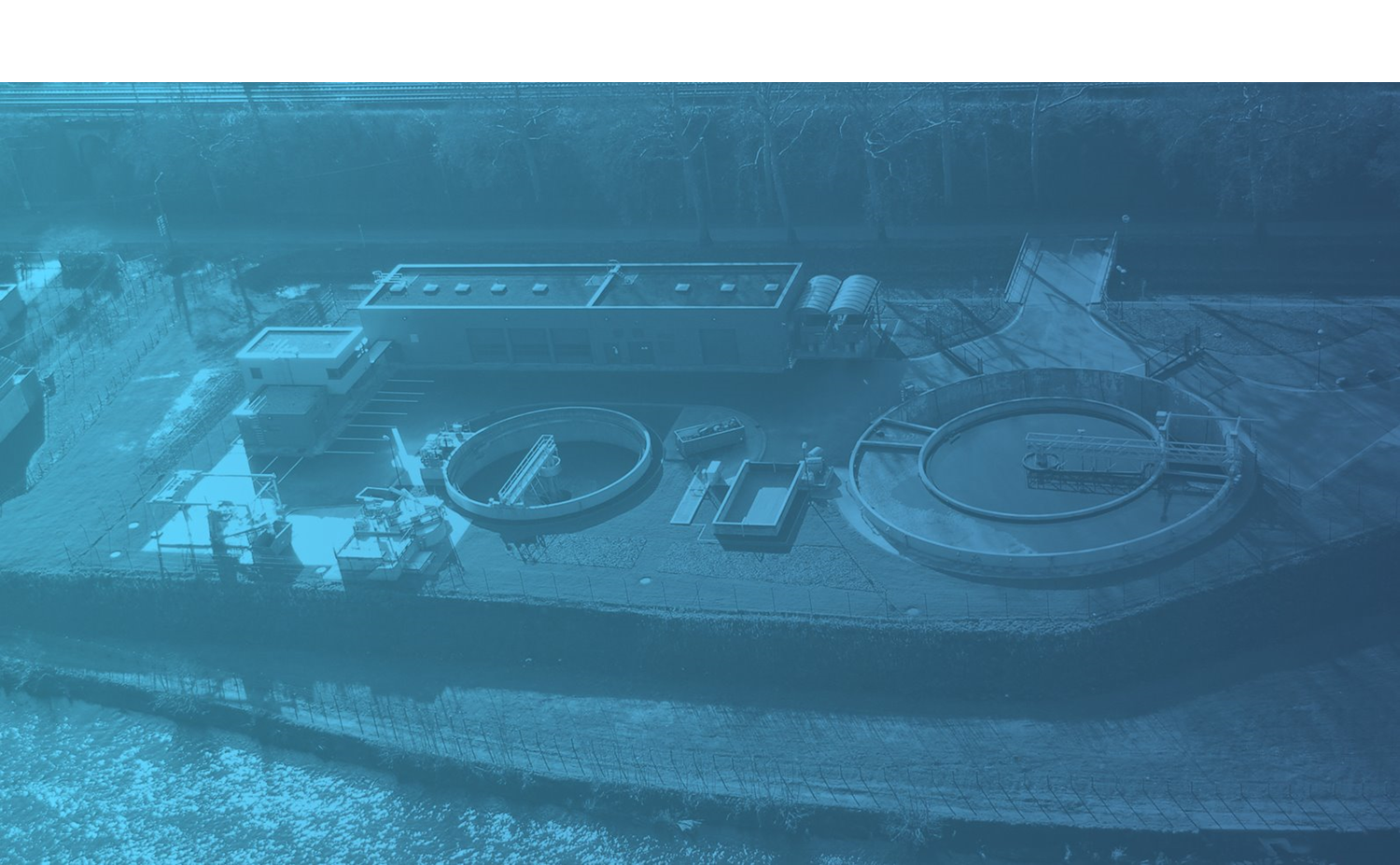 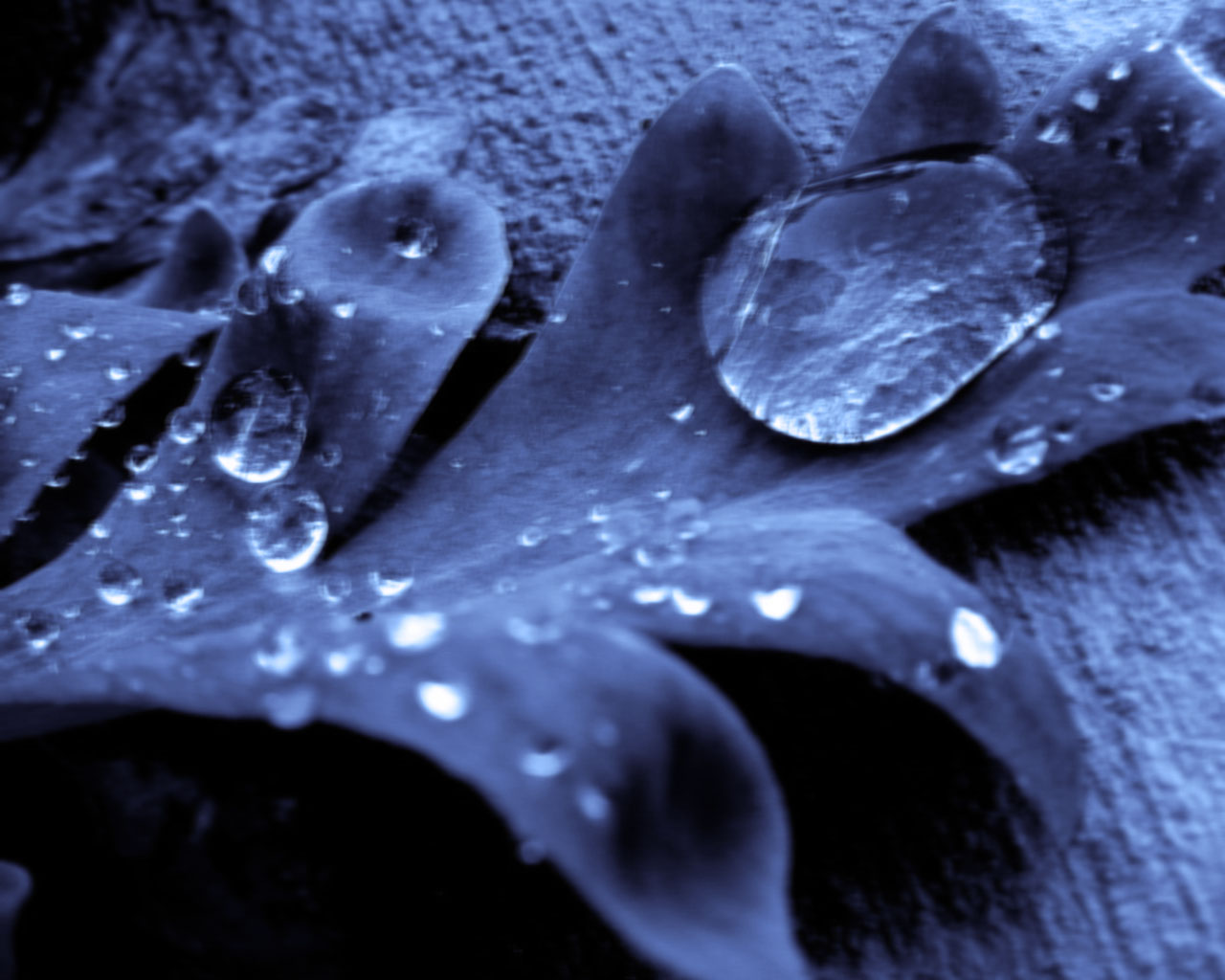 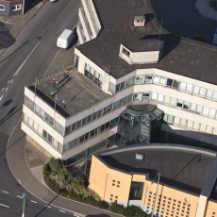 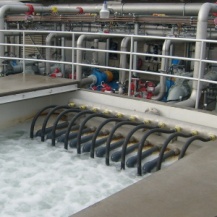 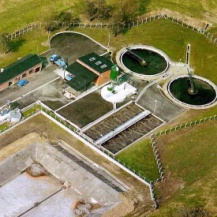 L’AIDE en quelques mots
Delphine ELOY
Ing. Chef du département de Gestion des actifs
Direction Exploitation
14ème rencontre annuelle – EMAS

4 octoBRE 2023
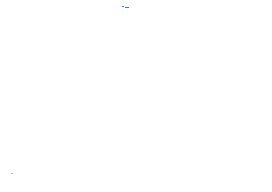 lE SECTEUR DE L’EAU
L’eau en belgique
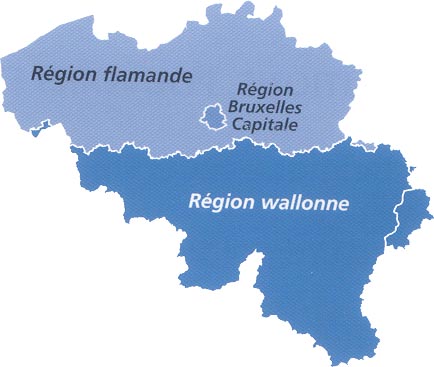 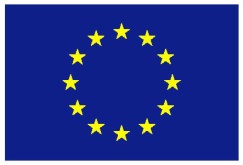 Directives européennes
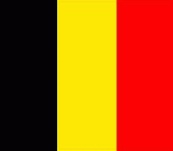 Politique de l’eau transférée aux régions en 1988
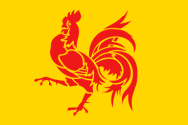 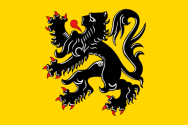 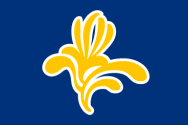 Région flamande
Région bruxelloise
Région wallonne
Le code de l’eau
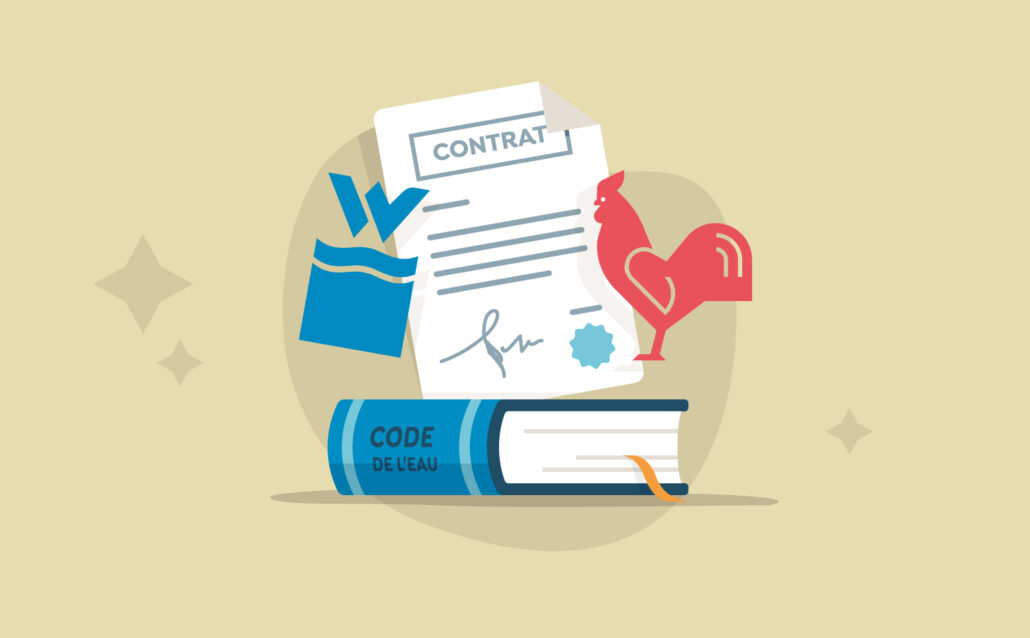 lE CYCLE DE L’EAU
Le cycle anthropique en wallonie
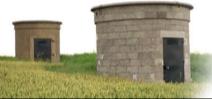 Eaux usées
Eau potable
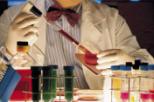 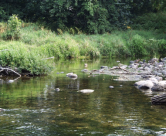 Tout le secteur est public
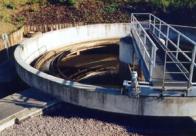 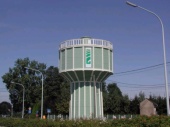 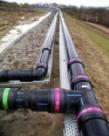 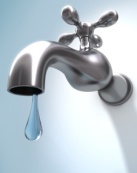 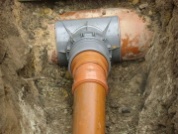 lES ACTEURS de L’ASSAINISSEMENT
La SPGE et les OAA
 Organismes d'Assainissement Agréés en Wallonie
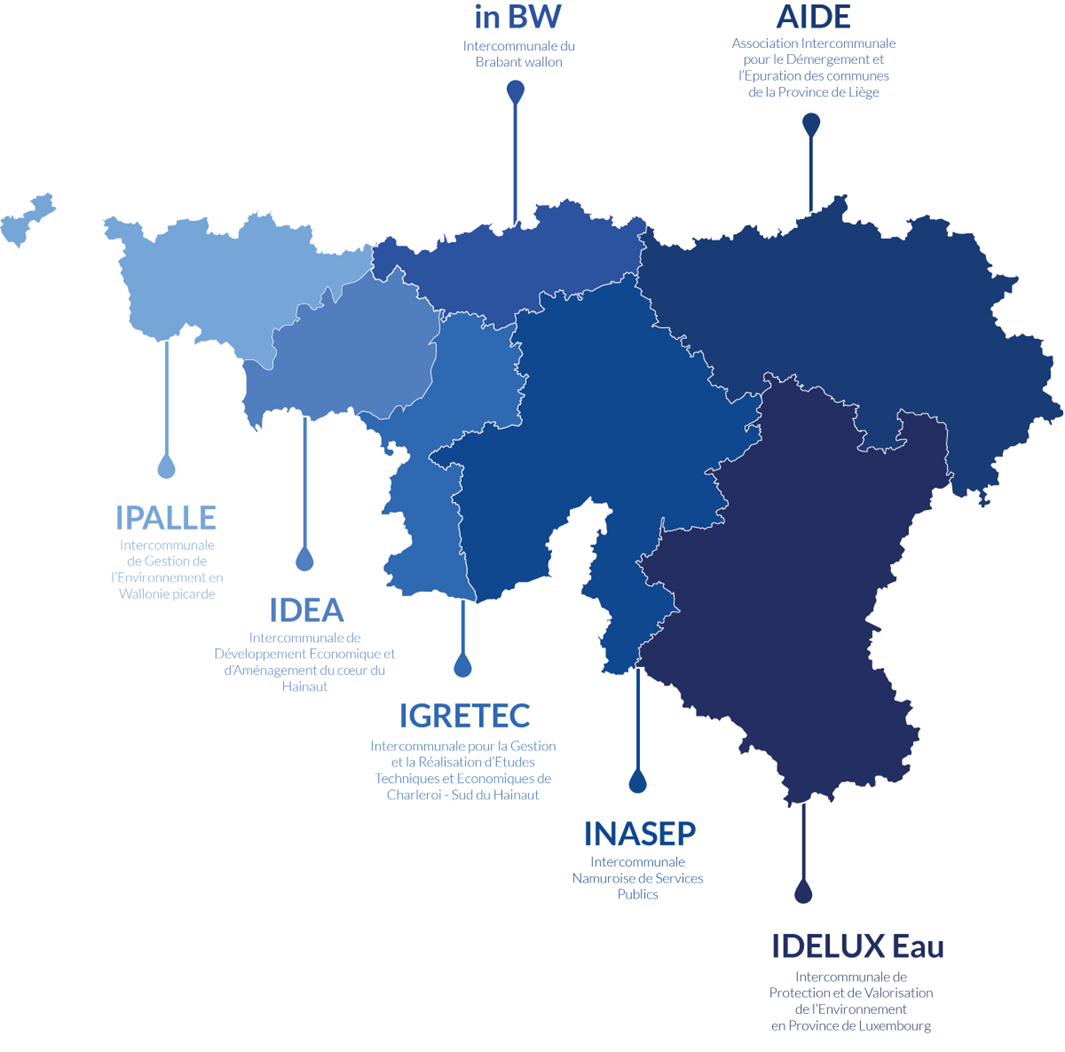 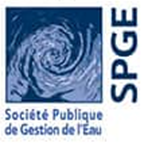 SPGE
assure la coordination et le financement du secteur de l'eau en Wallonie.

AIDE
Organisme d'Assainissement Agréé 
qui gère l'exploitation des ouvrages de démergement et d’assainissement et les travaux sur le réseau en Province de Liège.
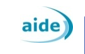 4
l’AIDE en quelques mots
L’AIDE
Une Intercommunale publique pure

Association Intercommunale pour le Démergement et l'Epuration des communes de la province de Liège
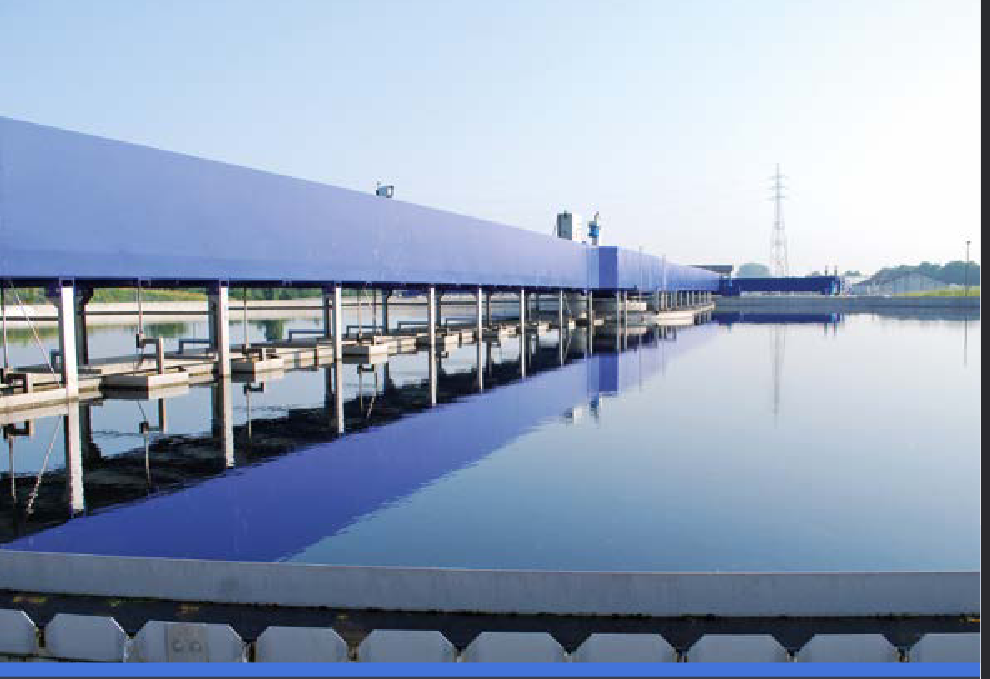 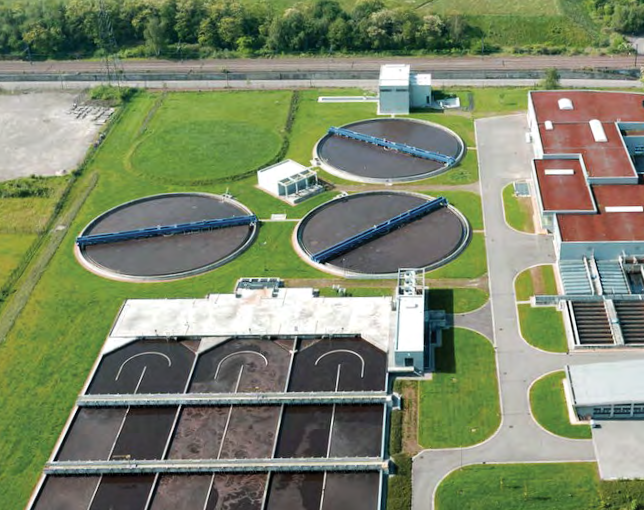 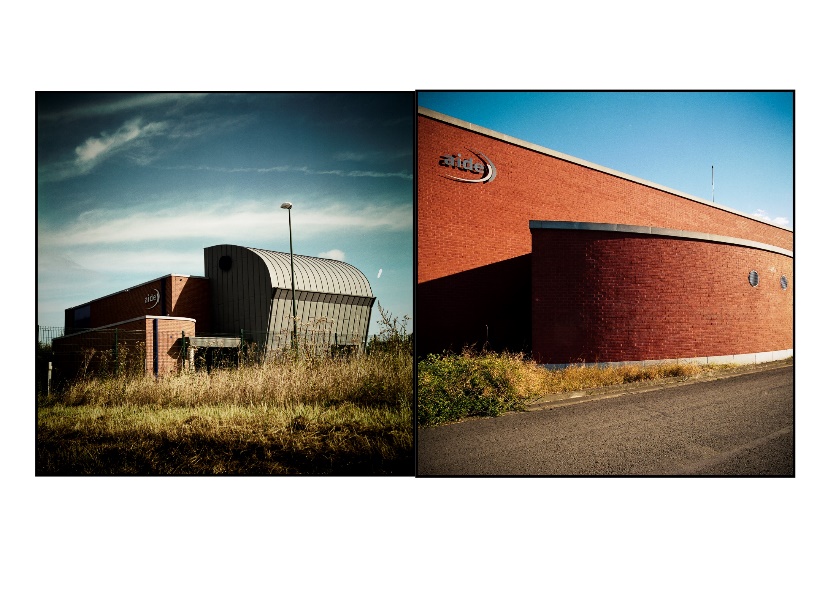 Carte d’identité

existe depuis 1928
couvre le territoire de la province de Liège
84 villes et communes affiliées 
3.862 km² de territoire
population de 1,11 million habitants 
279 personnes occupées (en 2022)
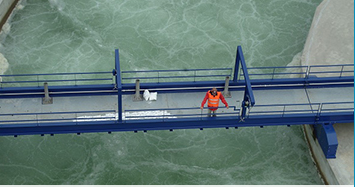 DOMAINES D’ACTIVITE
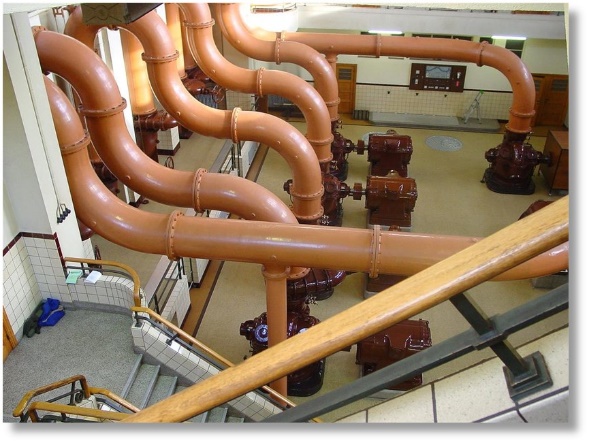 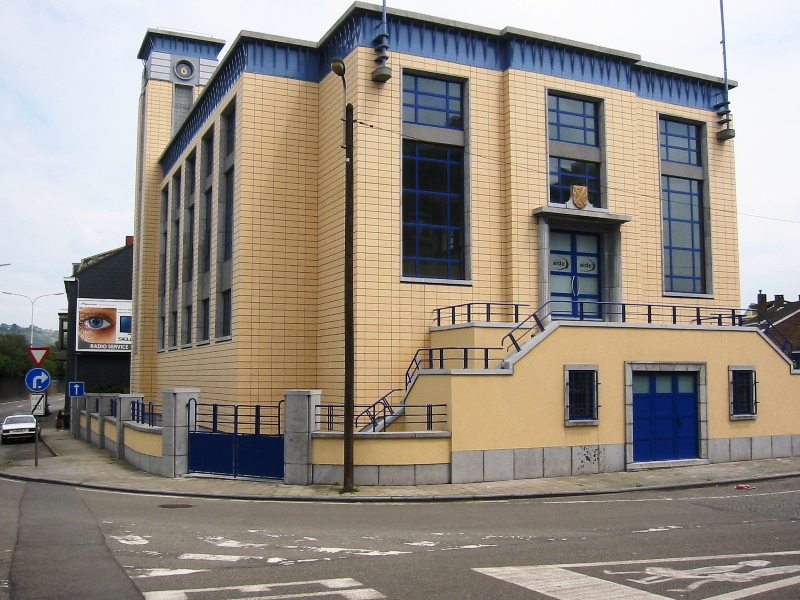 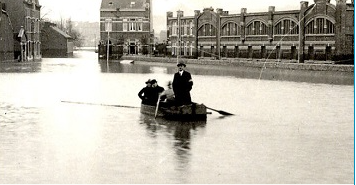 le démergement de l’agglomération liégeoise – depuis 1928
1926
7 communes concernées 
Protection contre les inondations indirectes
44 stations de pompage et 220 km de conduites
Financement (investissements – exploitation)
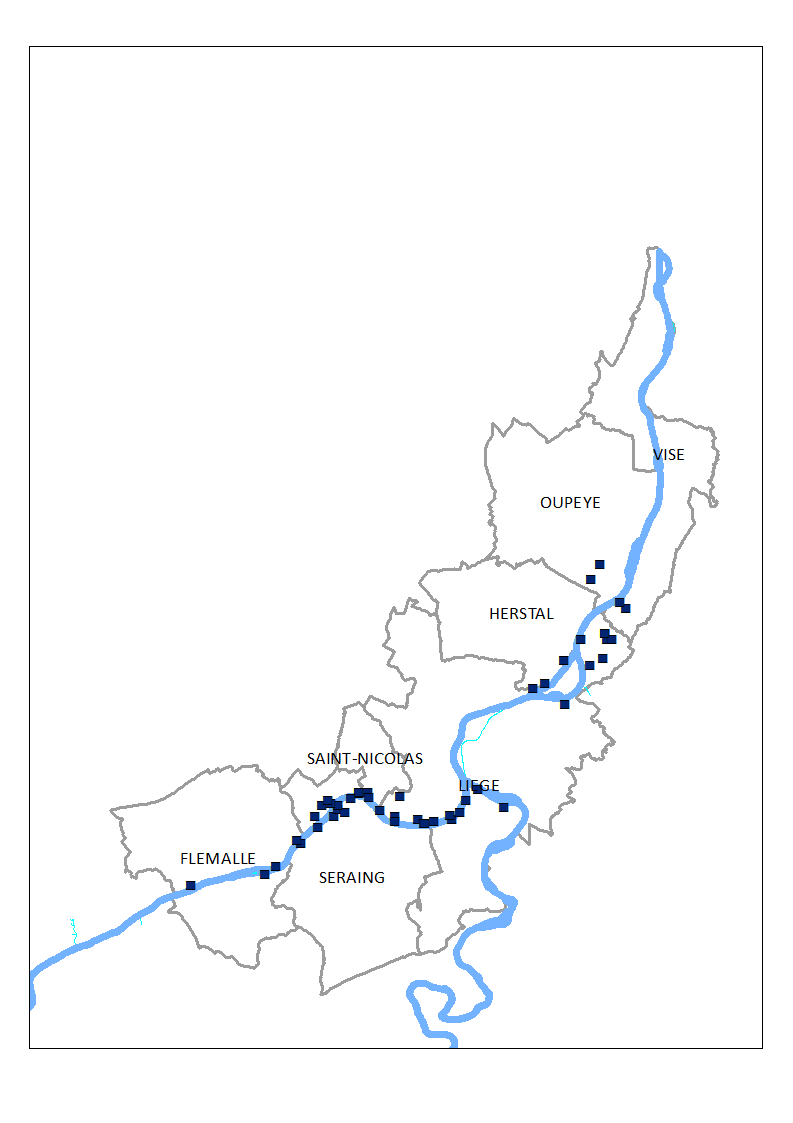 Station de pompage n°6 de Seraing (démergement)
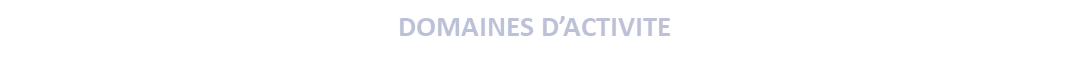 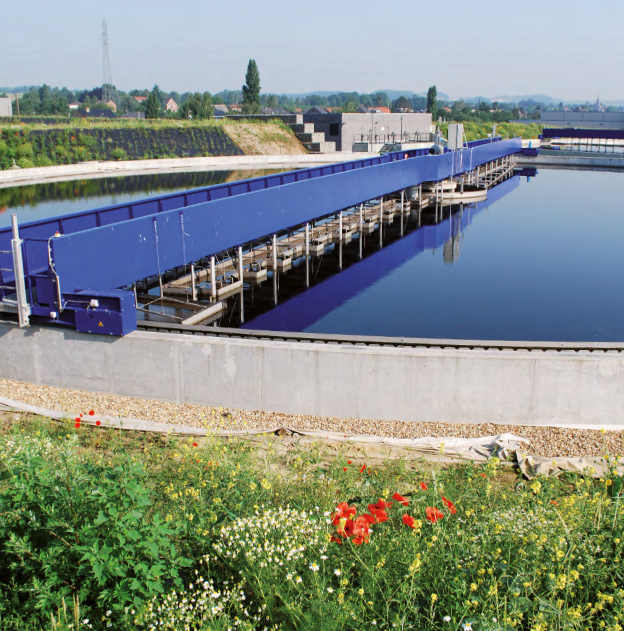 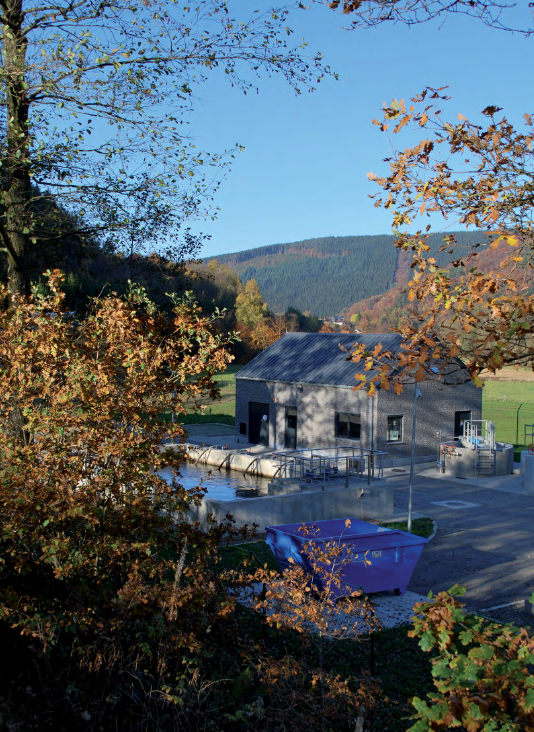 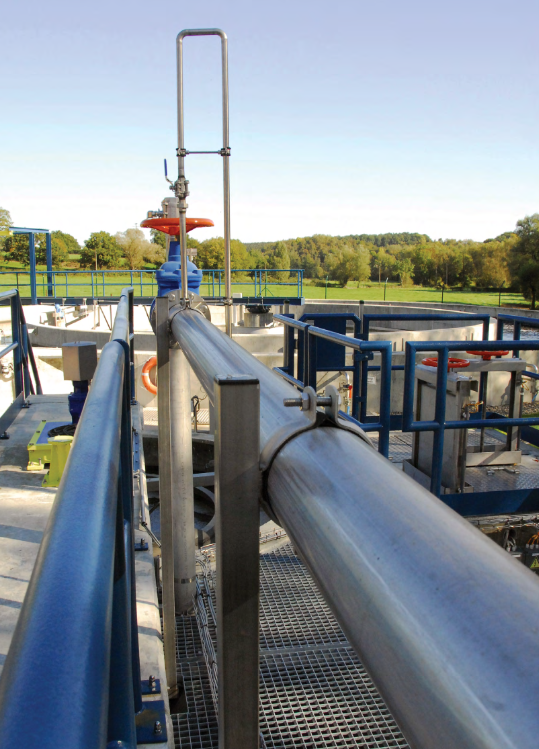 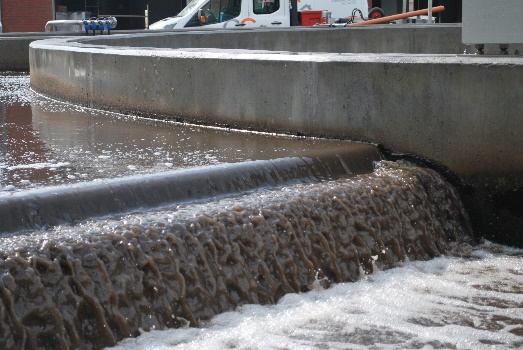 l’épuration des eaux résiduaires urbaines (84 communes) – depuis 1976
Station d’épuration de Liège-Oupeye
Station d’épuration de Neuville
75 stations d’épuration en service (de 100 à 446.500 EH)
Capacité totale de 1.281.540 EH  
110 stations de pompage
400 km de collecteurs d’eaux usées
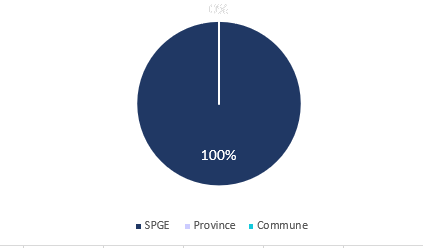 Station de pompage n°6 de Seraing (démergement)
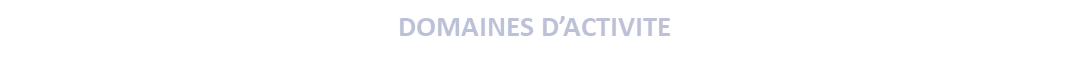 Domaines d’activité

l’égouttage communal - depuis 2004 (investissements seulement)
les services aux communes - depuis 2013
la gestion publique de l’assainissement autonome (GPAA) - depuis 2018
les contrats d’assainissement industriel - depuis 2020
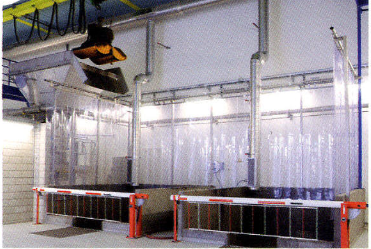 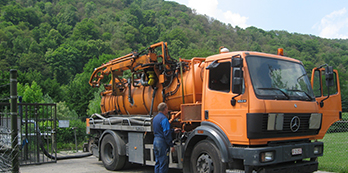 Station de pompage n°6 de Seraing (démergement)
ENREGISTREMENT EMAS – BE RW-000022
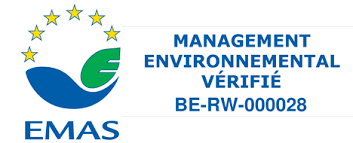 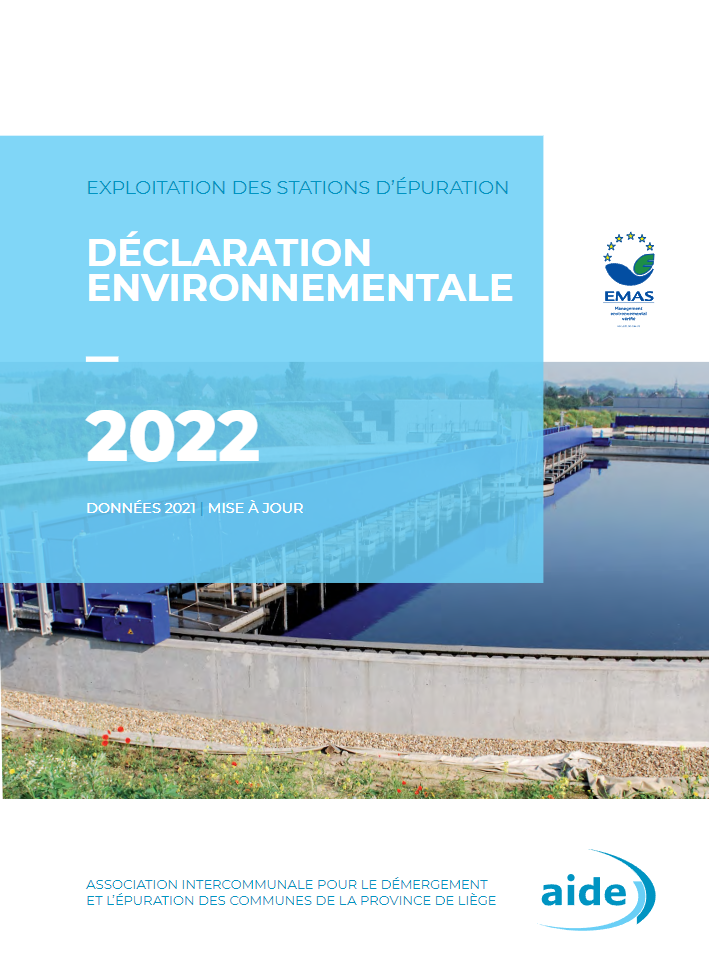 Déclaration environnementale
Notre Politique Environnementale
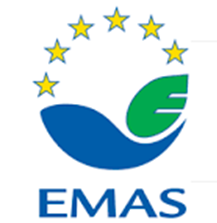 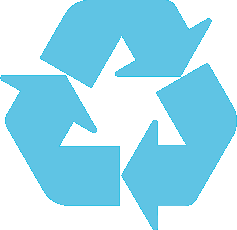 AUDITS EMAS
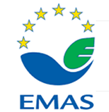 Les audits externesL’échantillon représentatif, validé par le comité EMAS de l’UE pour l’ensemble des OAA en région wallonne
Avantages EMAS
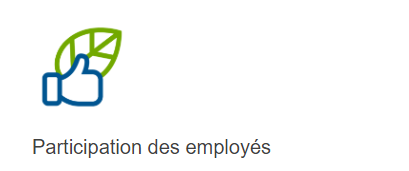 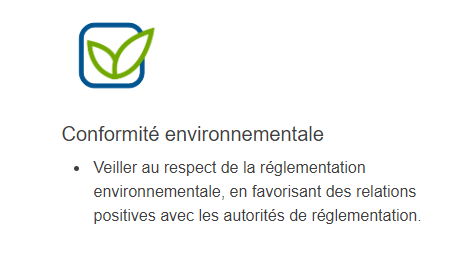 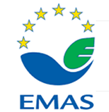 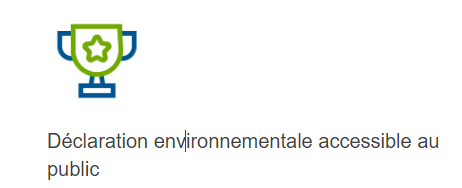 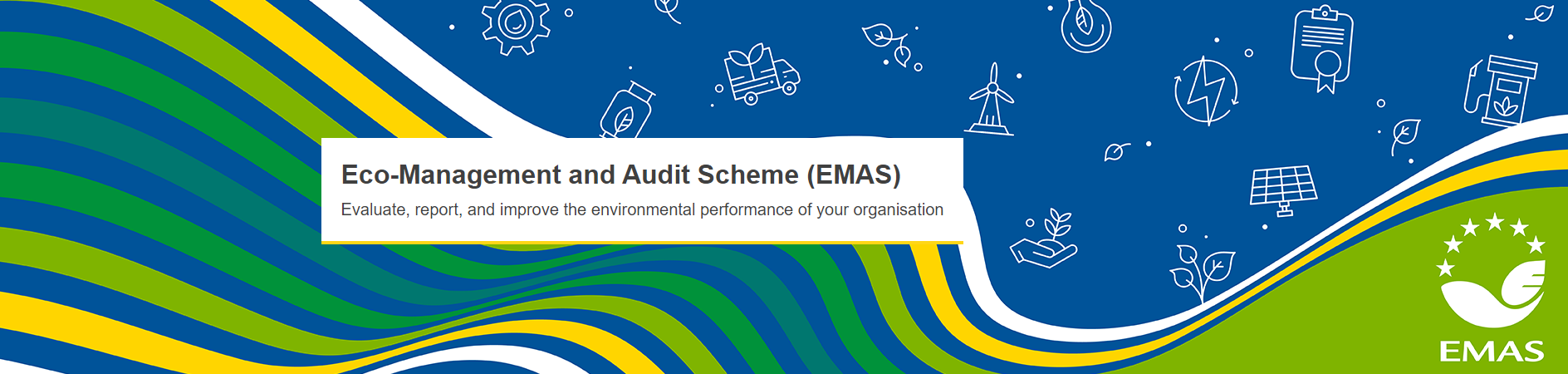 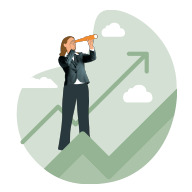 EVOLUTIONS et DEFIS
Directive 91/271 sur le traitement des eaux résiduaires urbaines
évaluation en cours
attention particulière sur les polluants émergents: médicaments, métaux, biocides, microplastiques, etc.

REUSE – réutilisation des eaux usées épurées
Réutilisation des eaux épurées pour des usages agricoles, industriels, domestiques ou urbains
Projet en collaboration avec la SPGE-SWDE en cours 

 ISO 50001 — Management de l'énergie
Certification en septembre 2023

Certification ODD 
Réflexion en cours
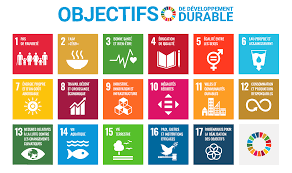 l’AIDE en quelques mots
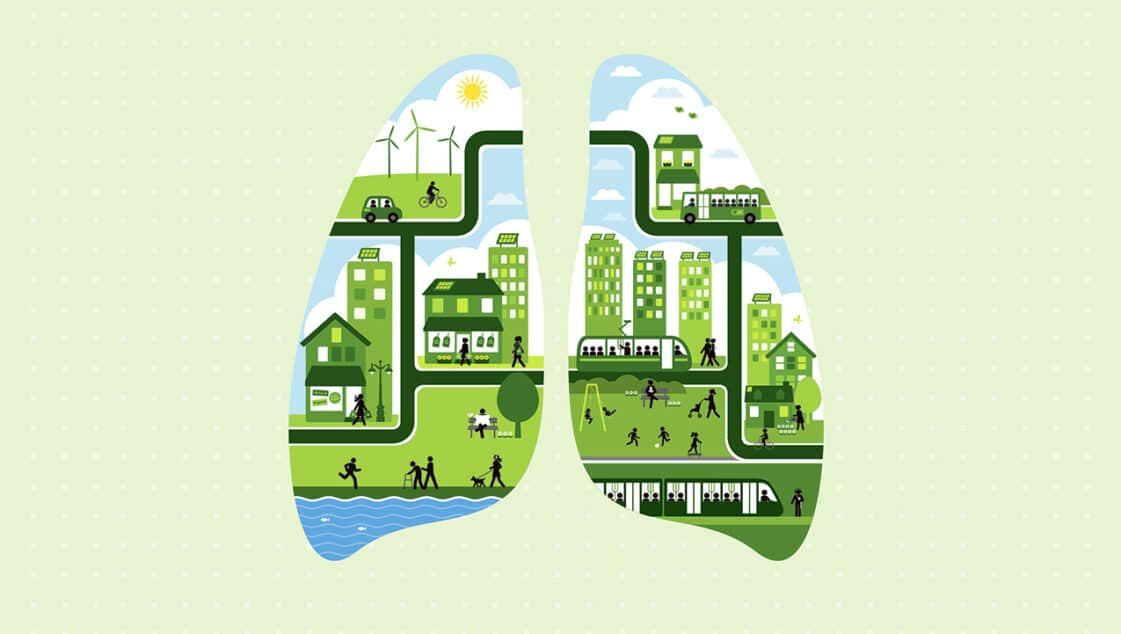 MERCI POURVOTRE ATTENTION
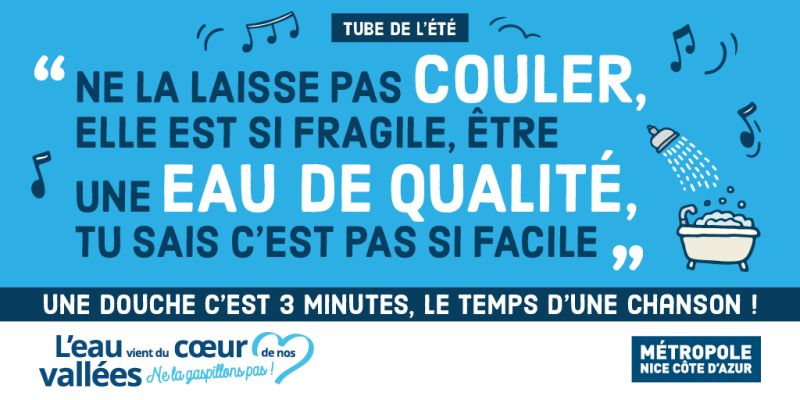